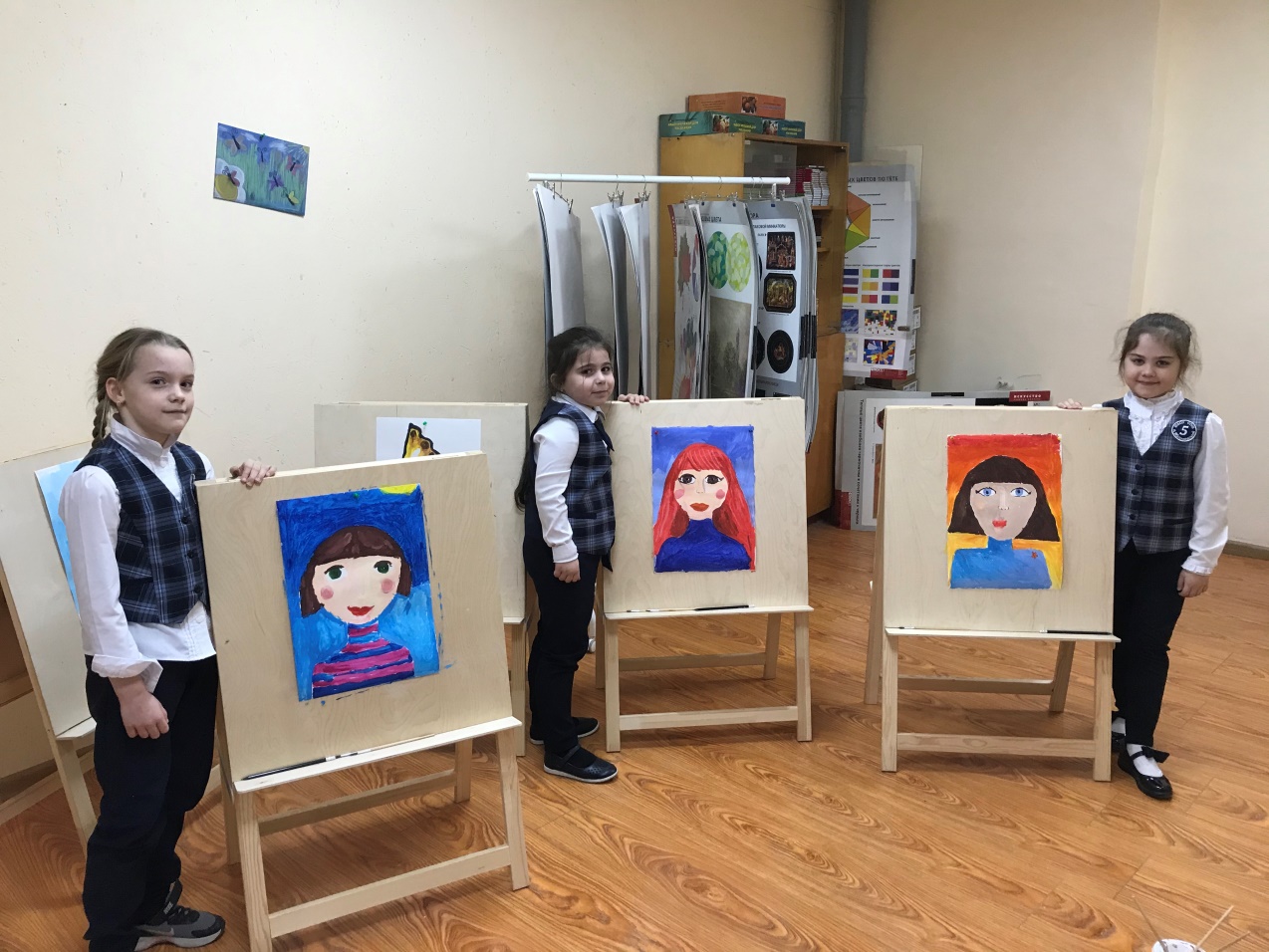 ВНЕКЛАССНАЯ РАБОТА ПО ИЗОБРАЗИТЕЛЬНОМУ ИСКУССТВУ
Презентацию подготовила 
Мукова Мира Безруковна, учитель изобразительного искусства и черчения МБОУ СШ №5 п. Яблоновский Тахтамукайского района Республики Адыгея
2022 год
«Едва ли есть высшее из наслаждений, чем наслаждение творить»                                                        Н.В. Гоголь
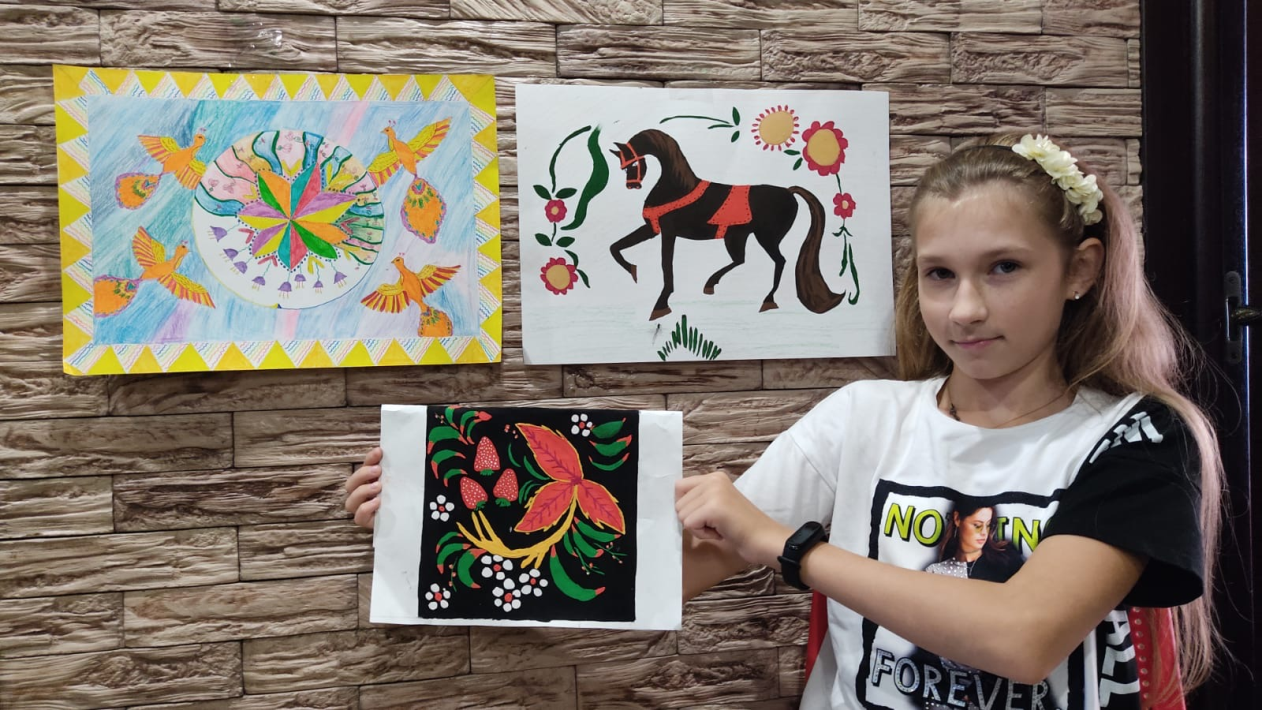 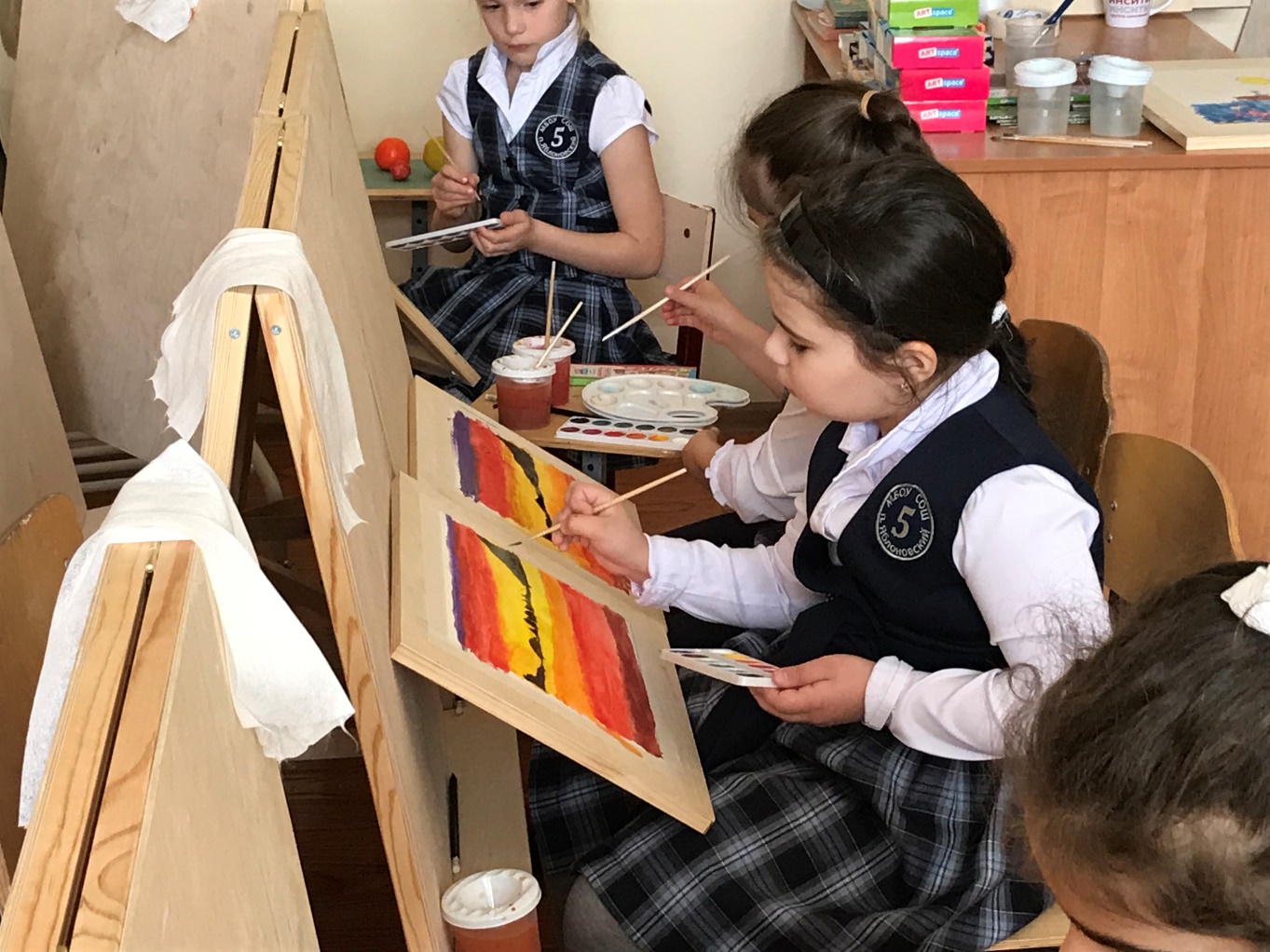 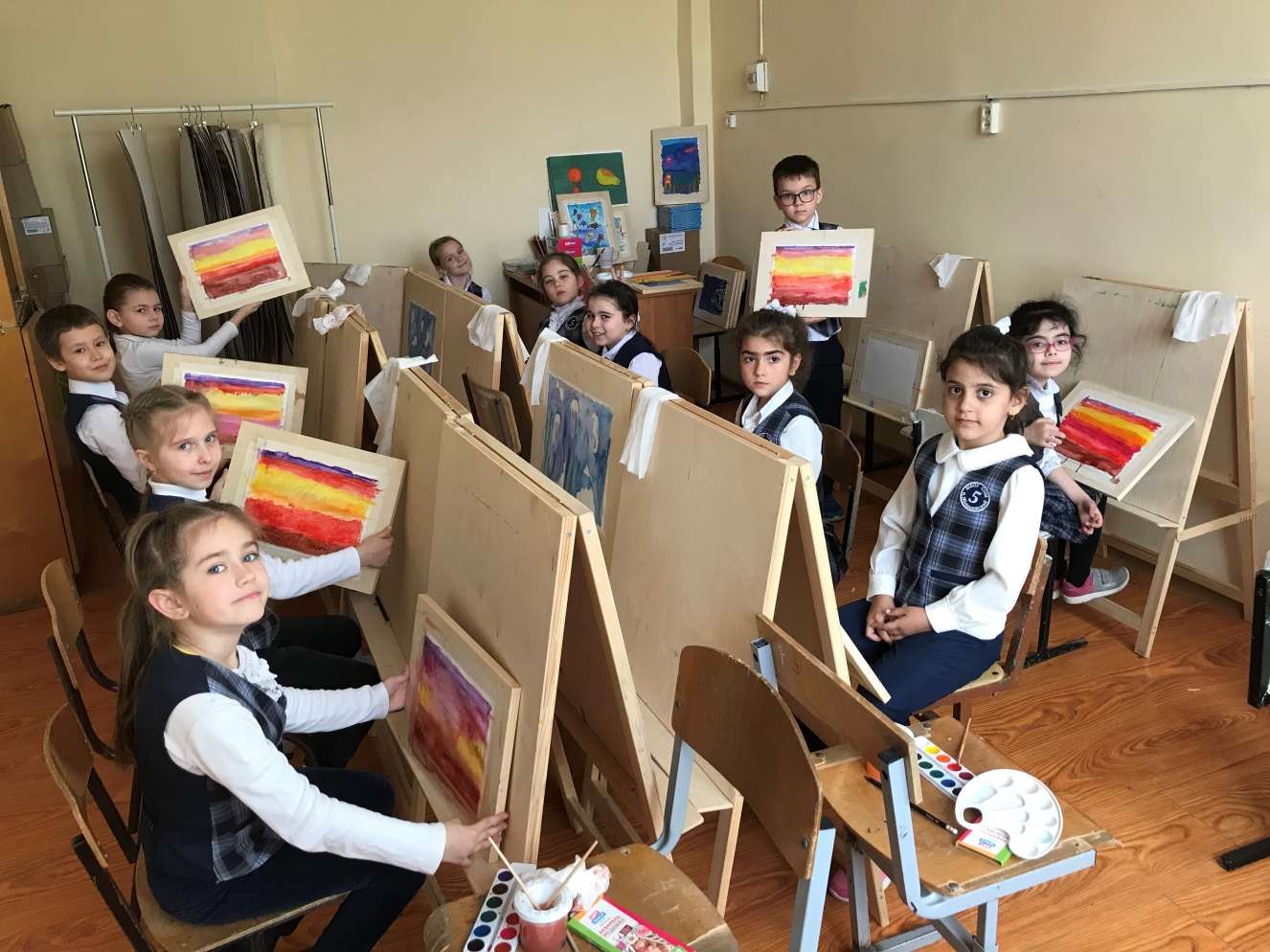 Внеклассная работа по изобразительному творчеству - это продолжение учебно-воспитательного процесса, начатого на уроке. Ее разнообразные формы и виды дополняют и углубляют знания учащихся, а также способствуют поддержанию устойчивого интереса к изучению предмета.
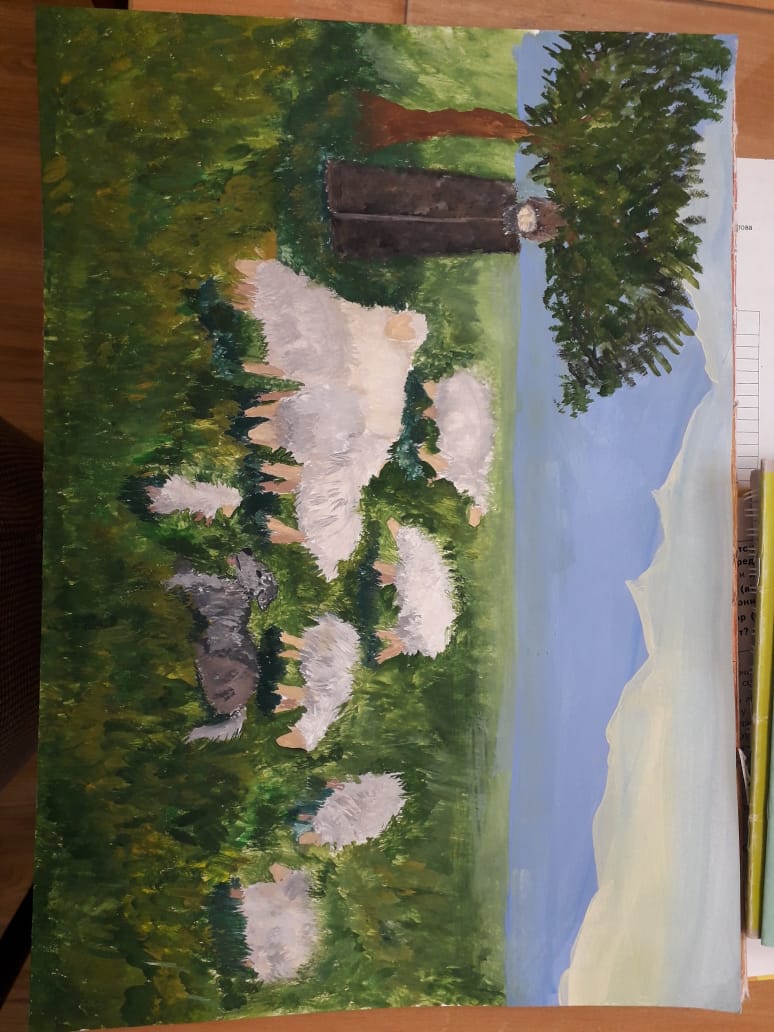 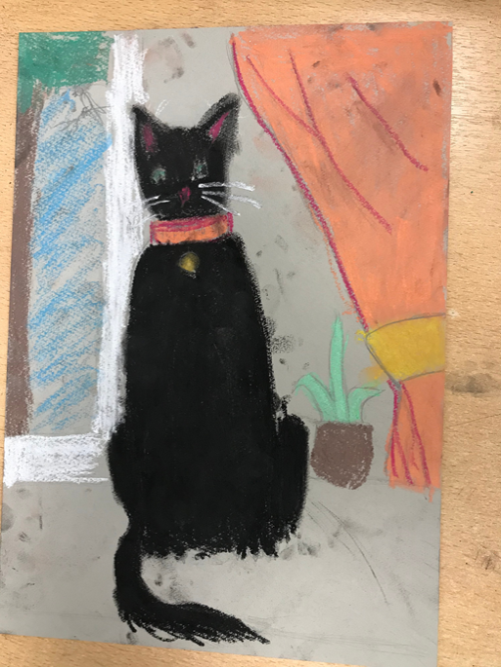 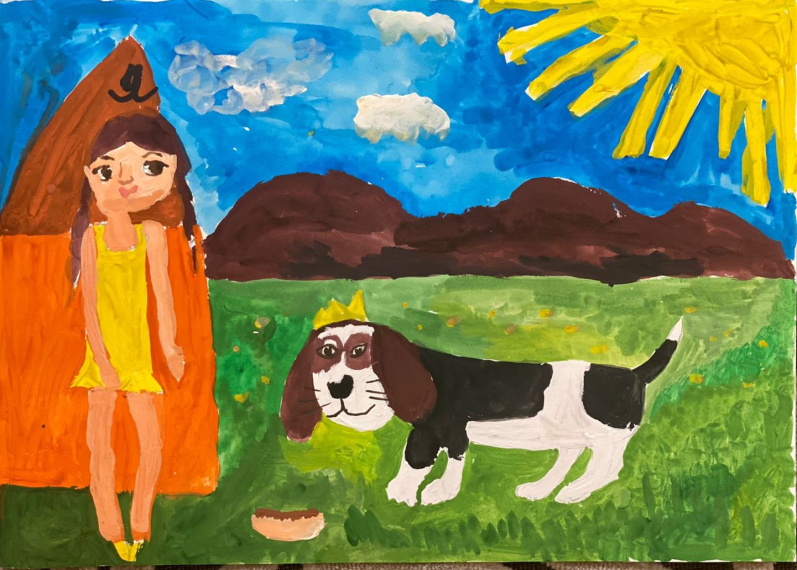 Проблему поддержания интереса к предмету и развития творческой личности ребёнка успешно решаю через занятость обучающихся в творческом объединении «Радужная кисть». Внеурочная деятельность обучающихся в данном кружке,  способствует формированию и развитию художественно - эстетических навыков,  содействует укреплению самодисциплины, развитию самоорганизации и самоконтроля, появлению навыков содержательного проведения досуга, позволяет формировать у кружковцев практические навыки изобразительной грамоты.
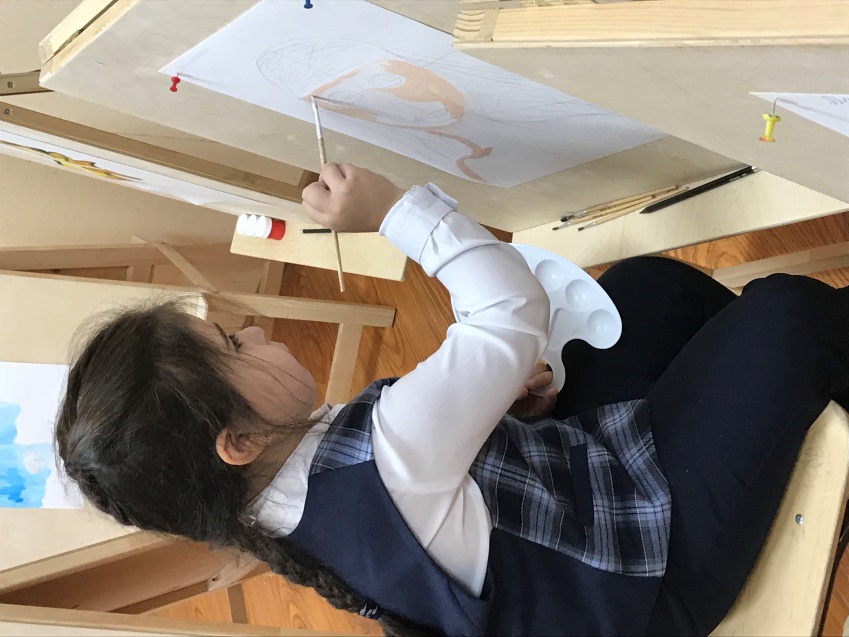 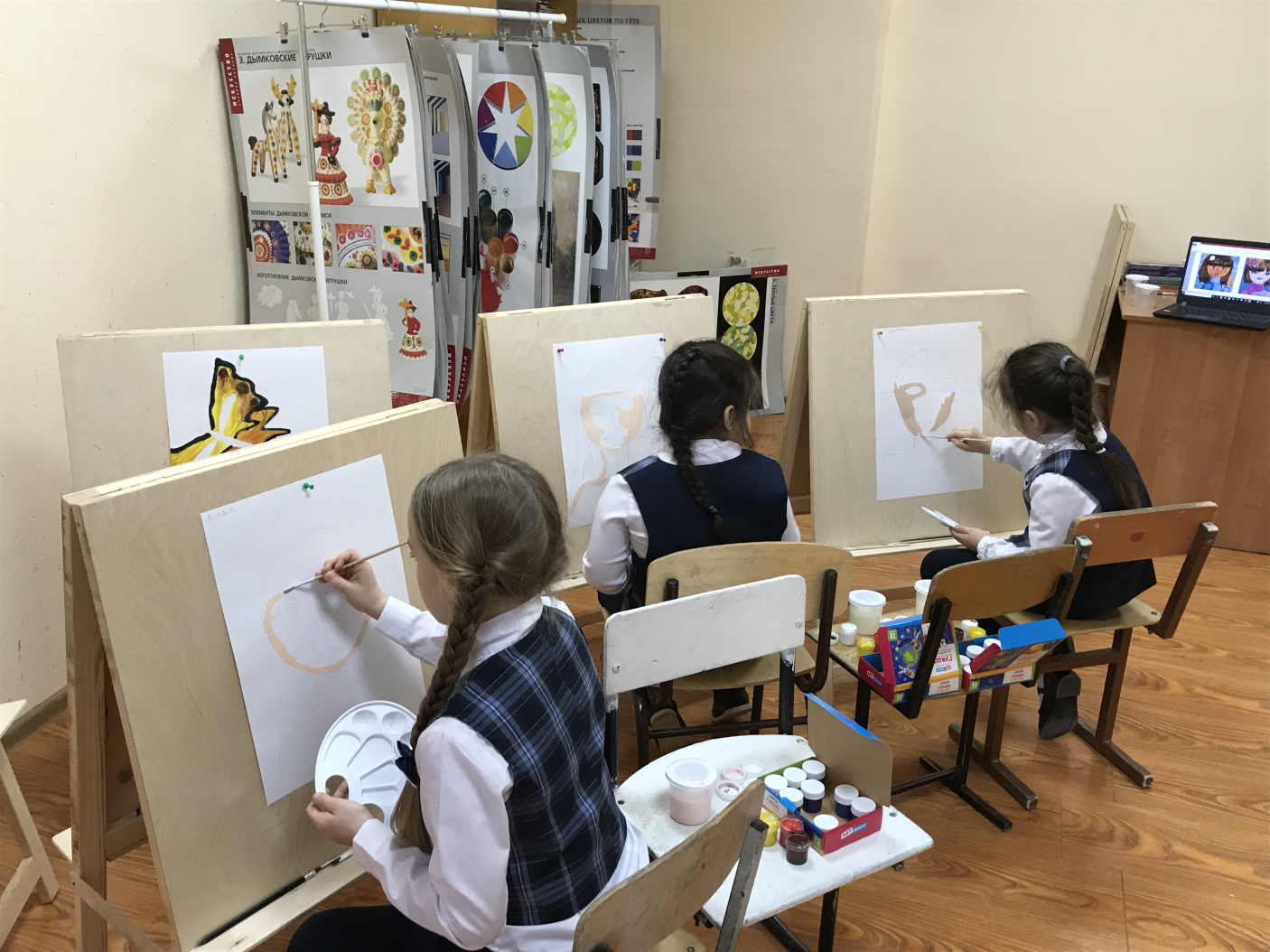 Отличительной особенностью данной программы являются методы организации познавательной деятельности в работе с источниками информации: научная и художественная литература; музейные экспонаты; работа с натуры. Такая работа  формирует у детей  навыки самостоятельной работы с различными источниками информации.
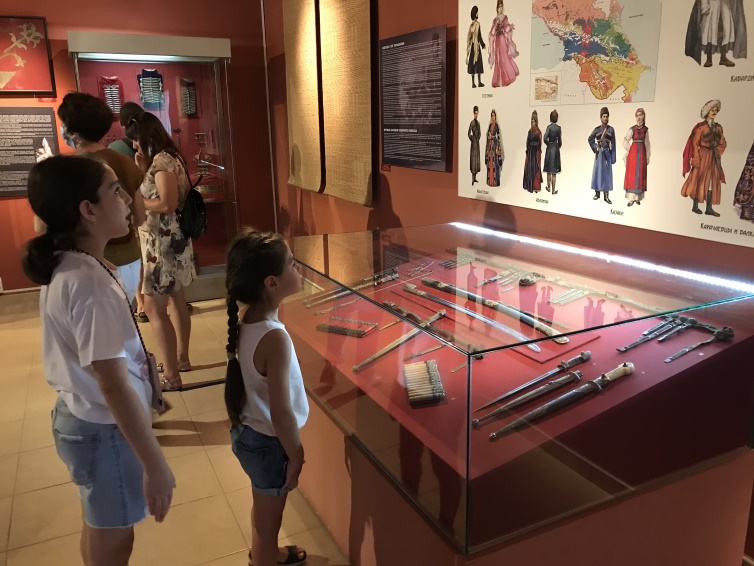 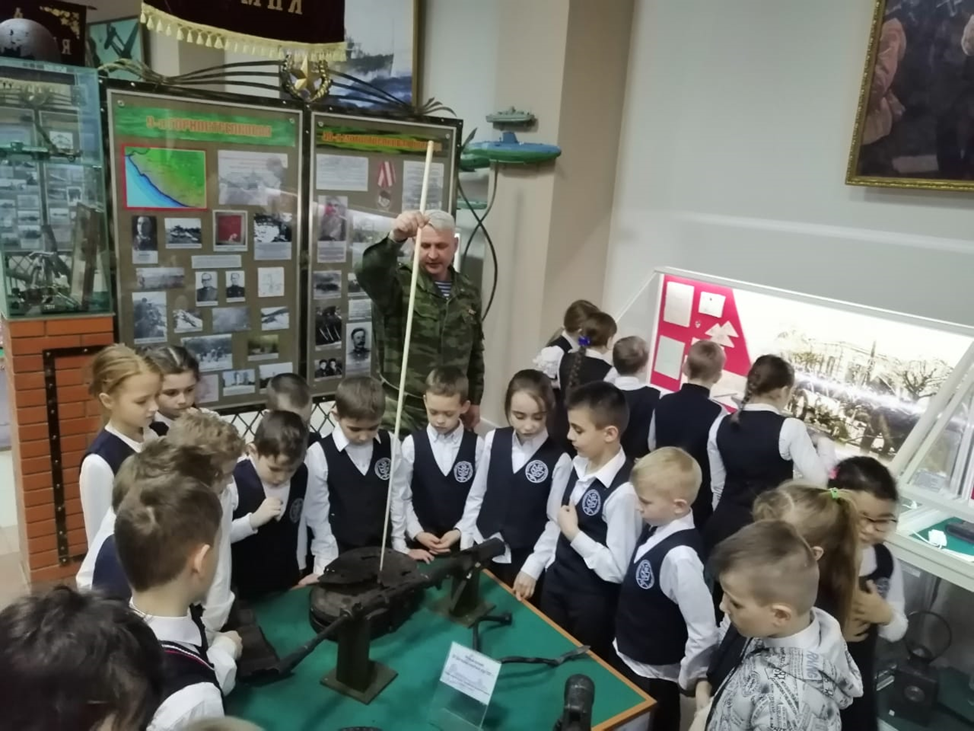 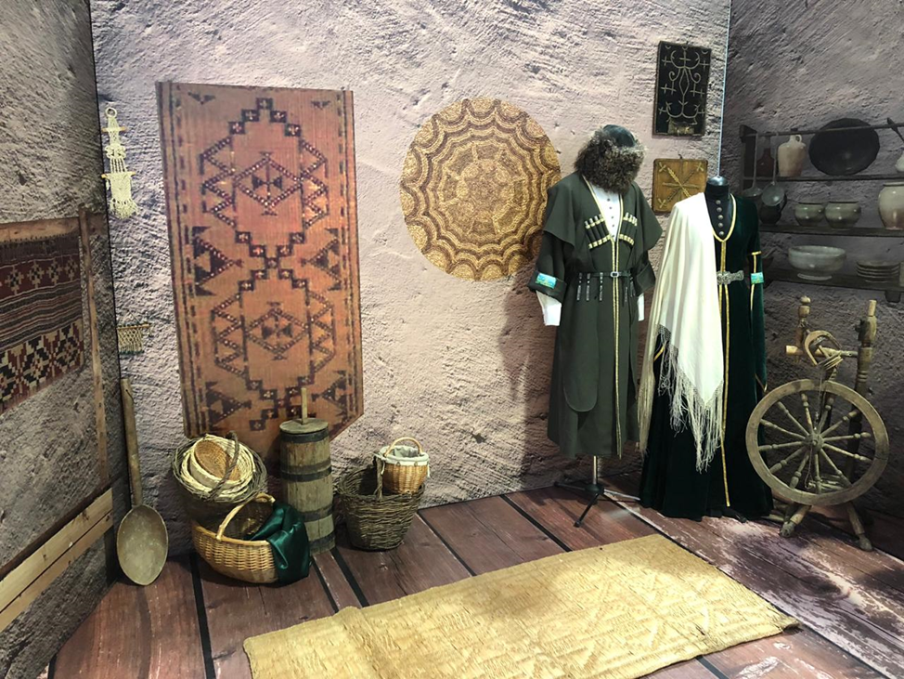 Общение с художником-профессионалом, мастером-ремесленником, тем, кто обладает профессиональными навыками и интересным жизненным опытом, дает возможность подростку смотреть на себя по-новому.
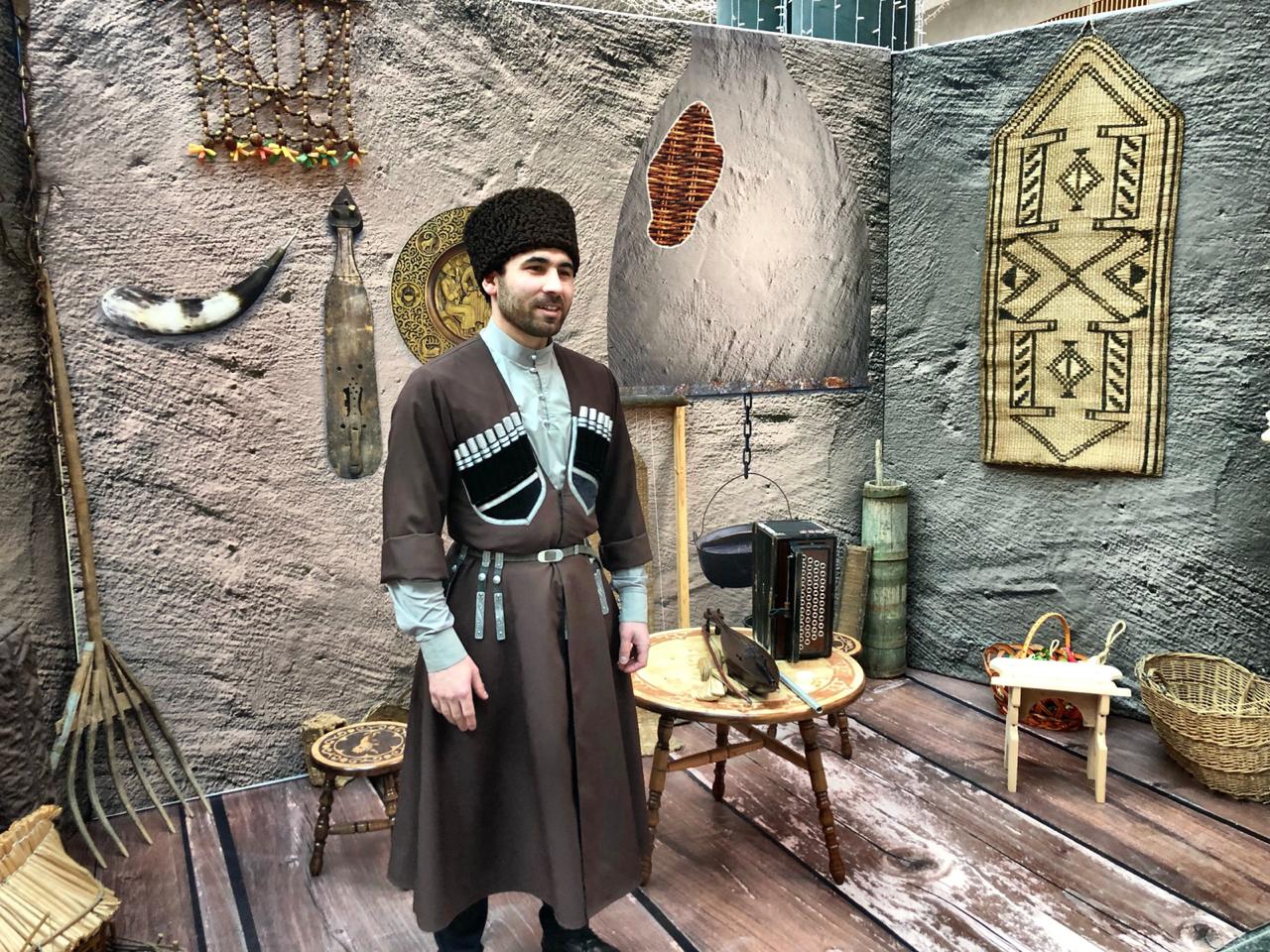 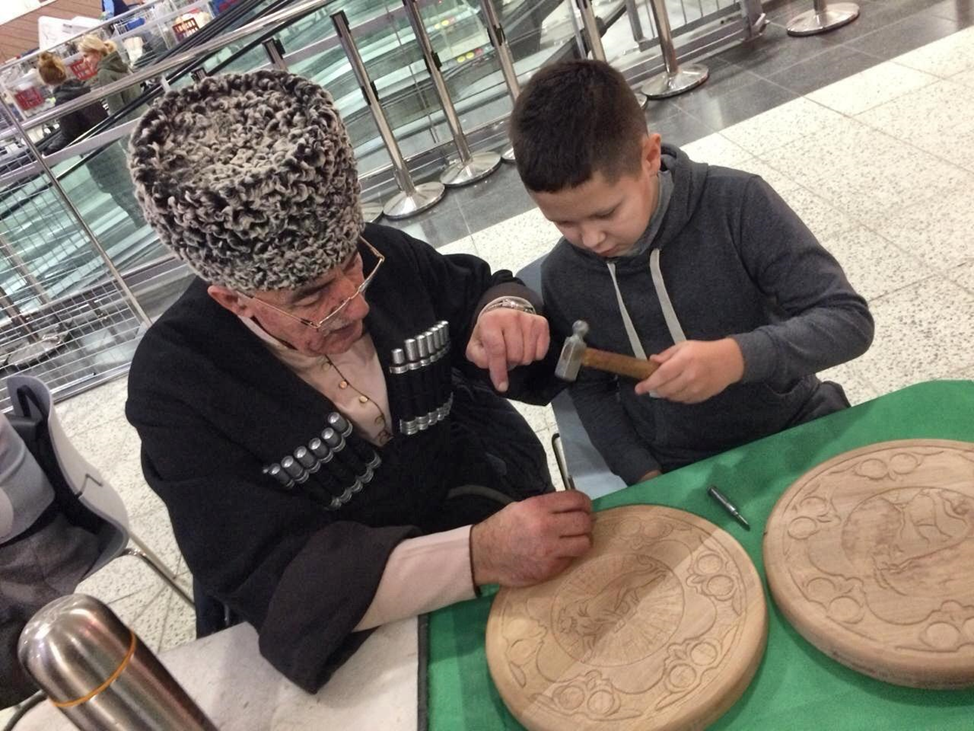 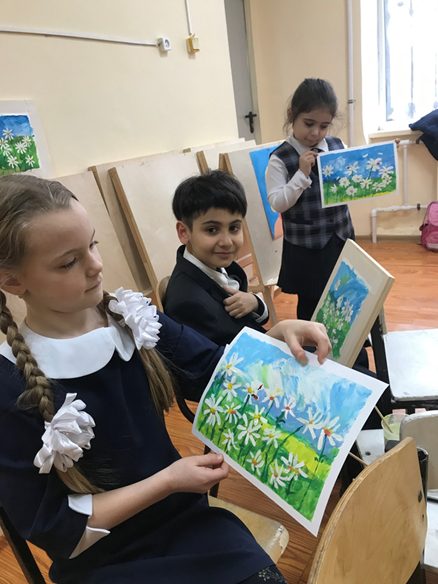 Занятия в кружке «Радужная кисть» способствуют формированию умения транслировать свои мысли и чувства через творчество. Попадая на кружковые занятия, ребёнок погружается в творческую атмосферу, чувствуя себя свободно и раскрепощенно. Для детей это пространство является не просто игровым - они воспринимают его как отдельный увлекательный мир.
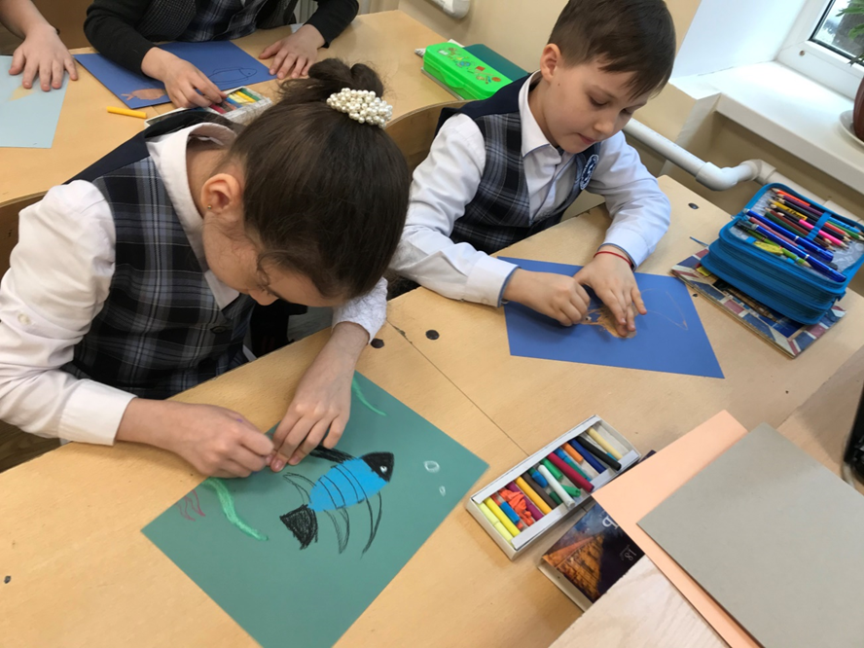 Цель программы: в практической деятельностной форме в процессе личного художественного творчества обучающие развивают композиционные навыки, чувство ритма, вкус к работе с художественными материалами:   акварель, гуашь, пастельные мелки, уголь и т.д.
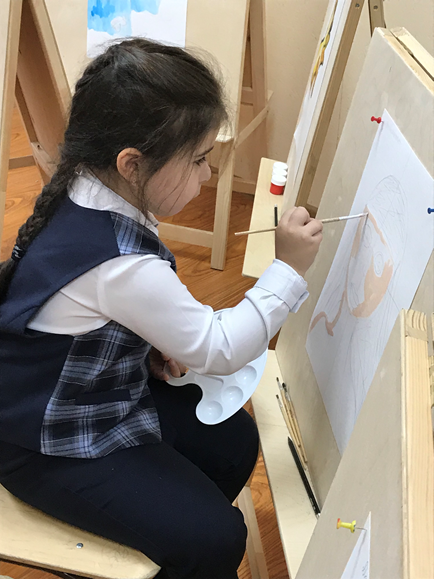 В рамках кружковой деятельности учащиеся осваивают разнообразные художественные техник: ала прима, многослойное письмо, гротеск, пальчиковая роспись, рисунок, коллаж и т.д.
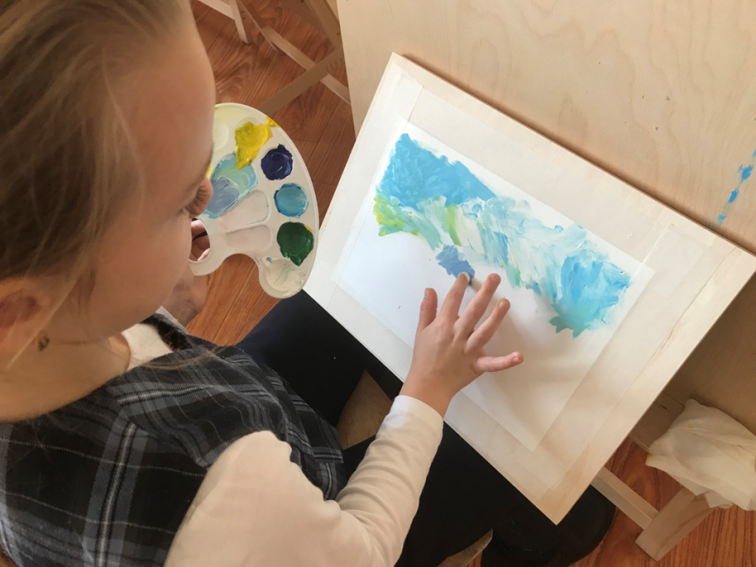 Формы организации образовательного деятельности:
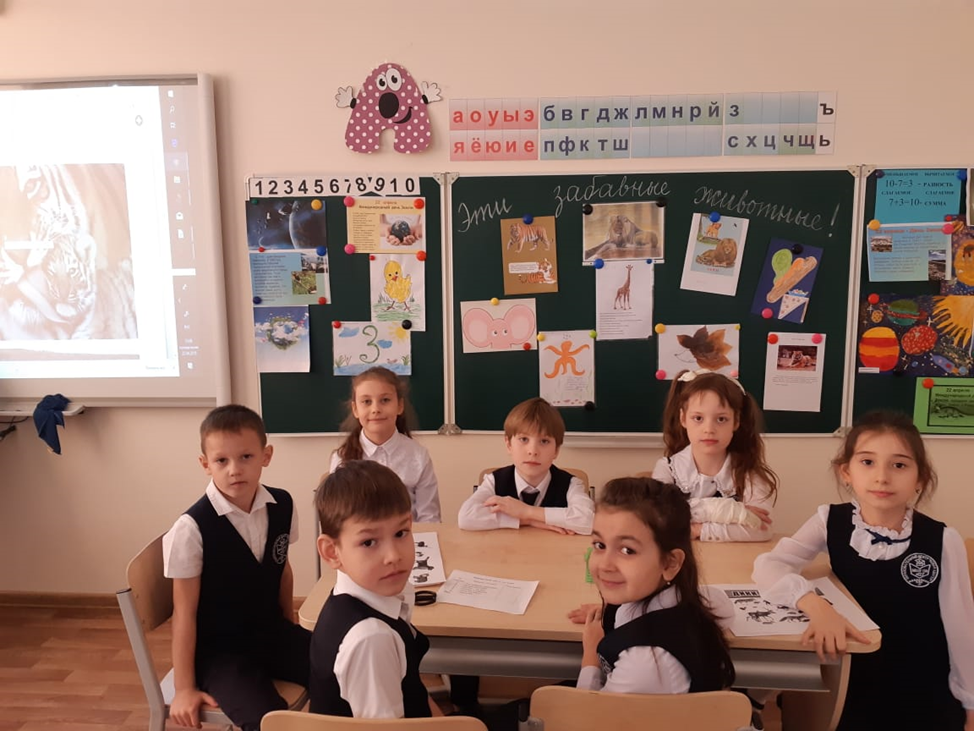 групповые;
индивидуальные;
индивидуально-групповые;
коллективные.
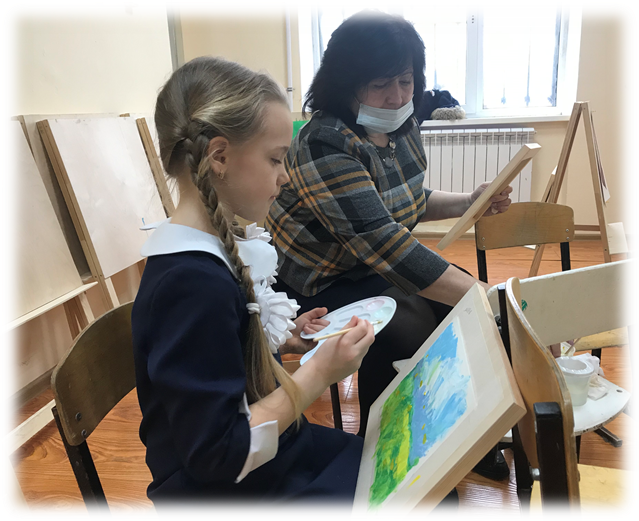 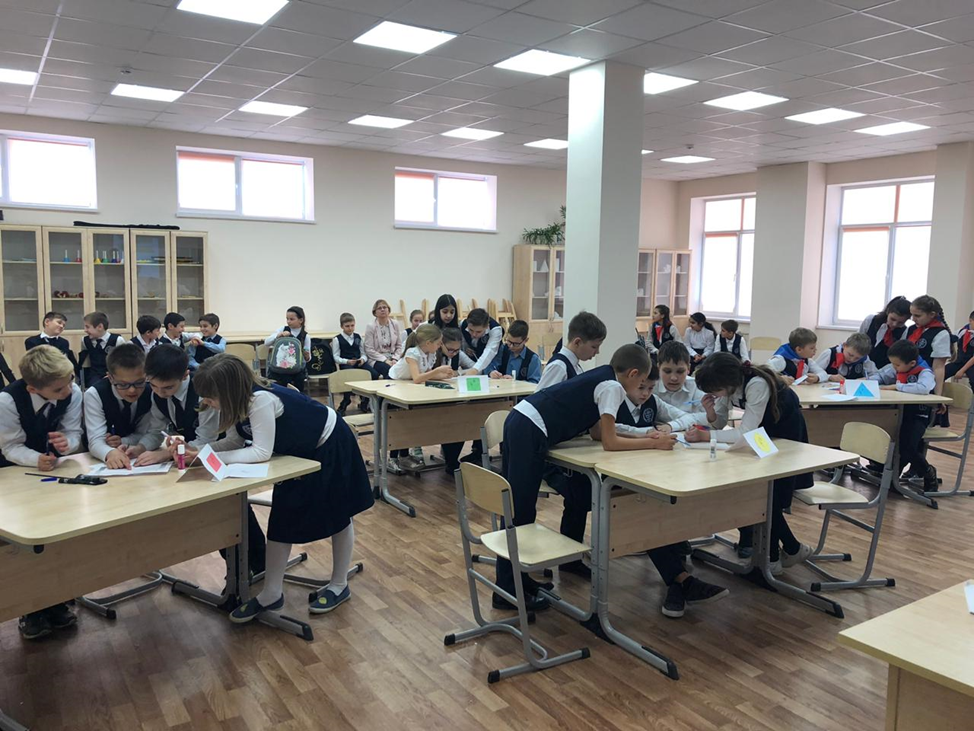 Формы и виды контроля
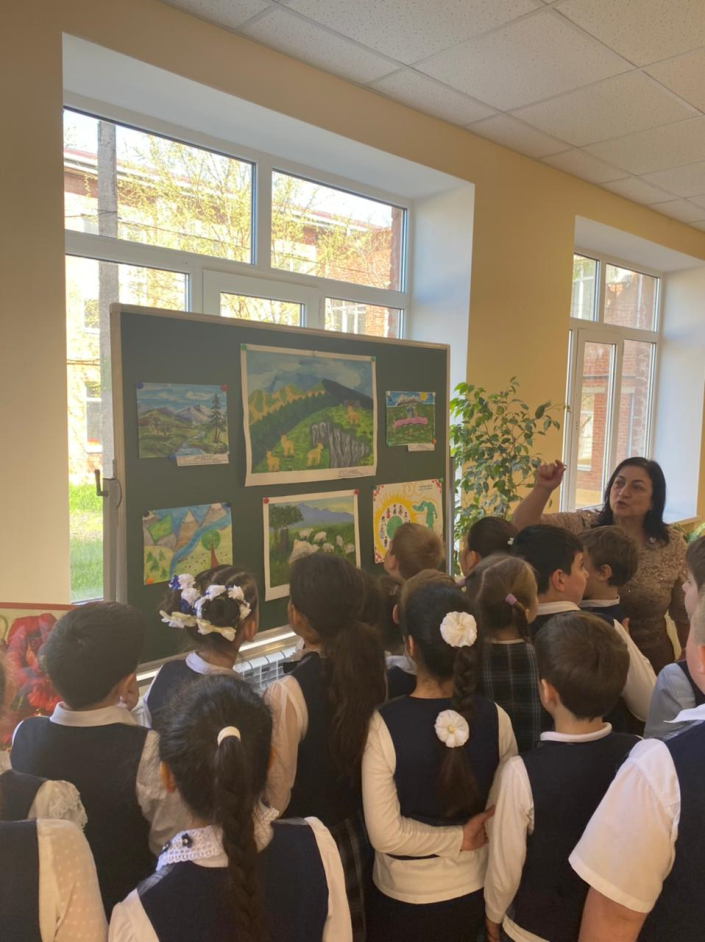 При оценке усвоения программы применяются следующие виды контроля:
- собеседование- наблюдение- выполнение отдельных заданий- показ и выставка лучших работ
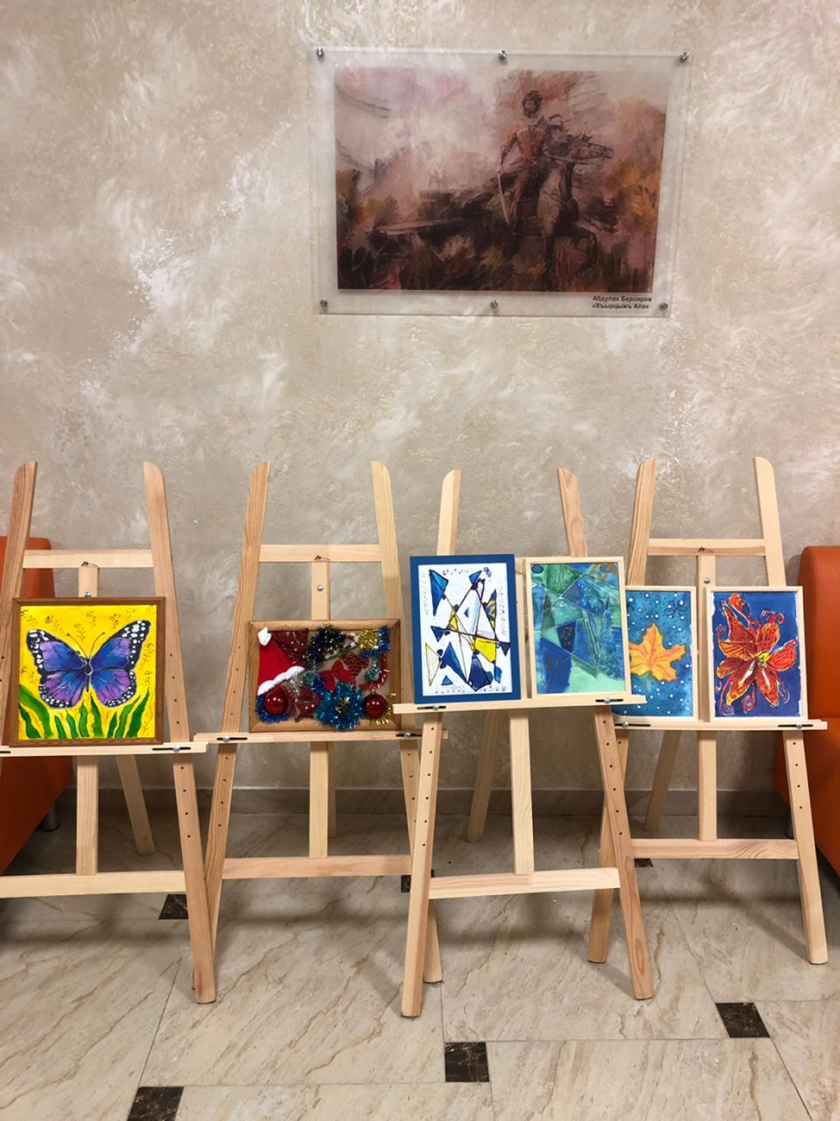 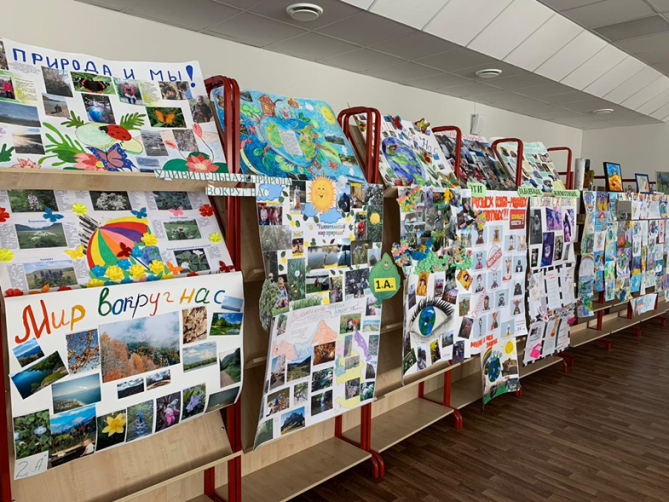 На занятиях кружка активно применяется мультимедийное оборудование, позволяющее сочетать информацию различного типа (голосовую, графическую, видео- и аудиоинформацию). Усиление наглядности повышает интерес к предмету и стимулирует высокие результаты.
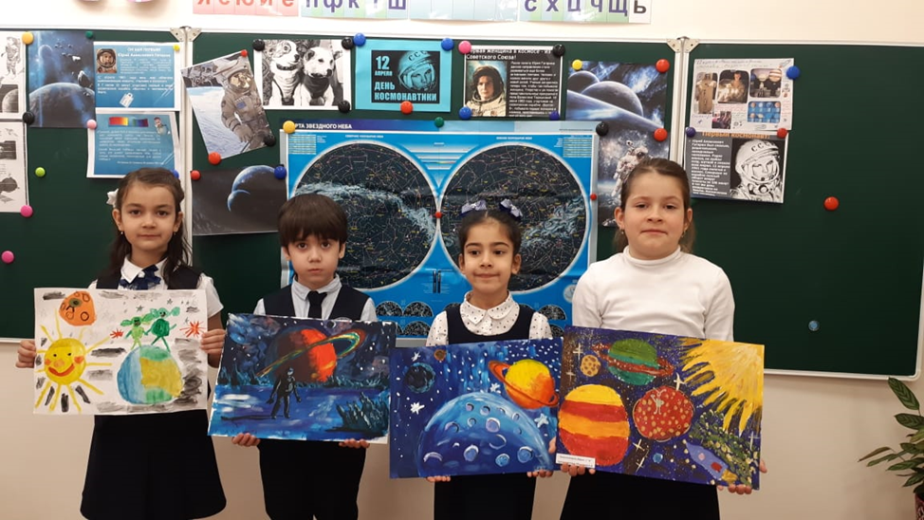 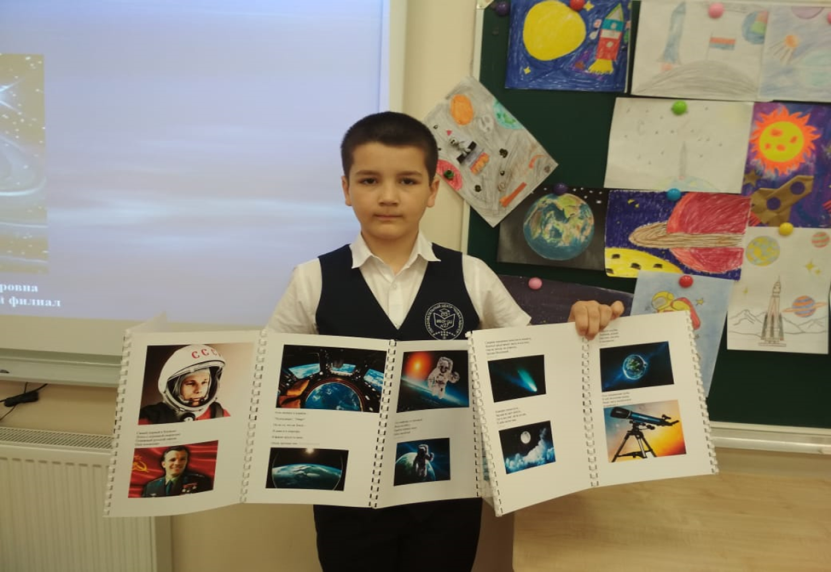 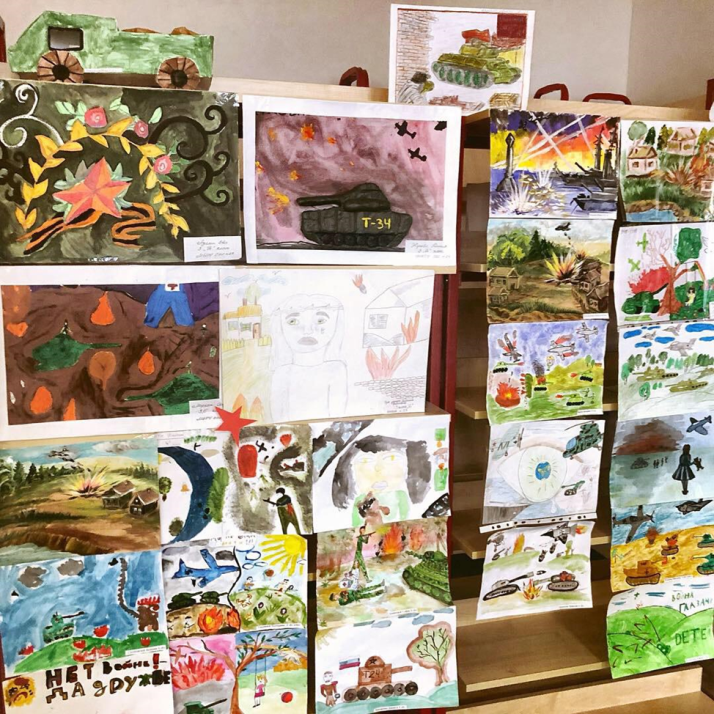 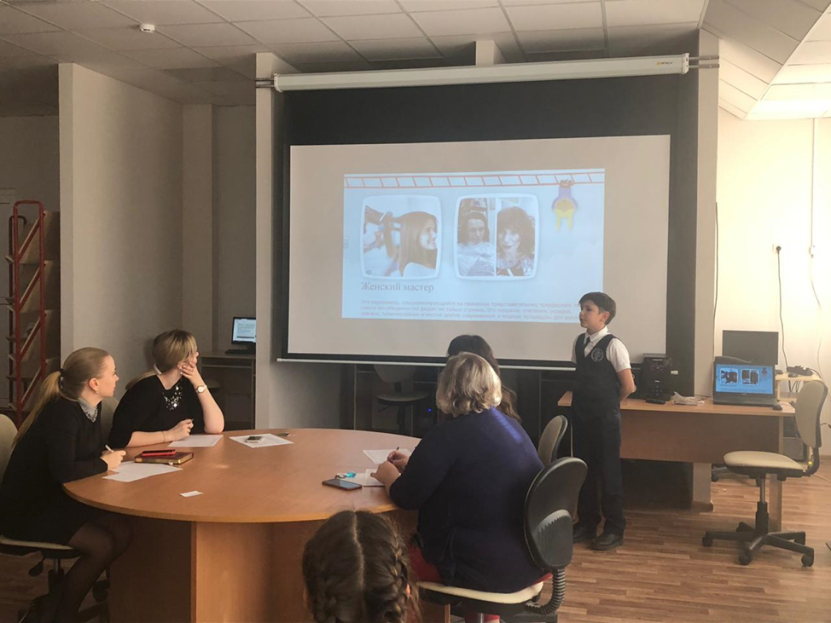 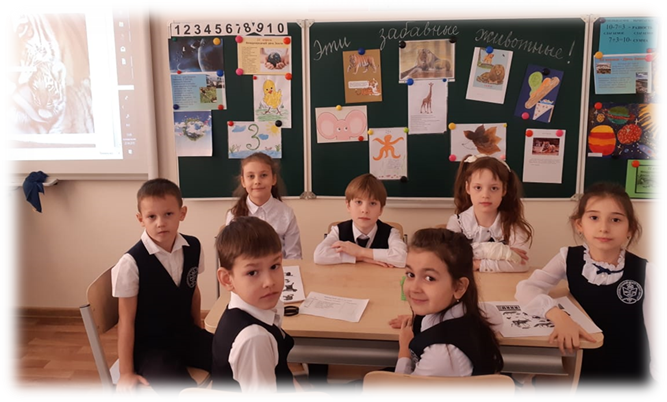 Внеурочная работа объединяет учащихся в дружные коллективы, связанные общими интересами и увлечениями. Внеклассные занятия, в большей степени, чем урок, приспособлены для развития у учащихся самостоятельности в работе, творческой самостоятельности и изобретательности. Они позволяют глубже и конкретнее познакомить учащихся со многими вопросами художественного творчества, установить более тесную связь изучаемого теоретического материала с практикой его использования, привить и развить многие ценные практические навыки и умения.
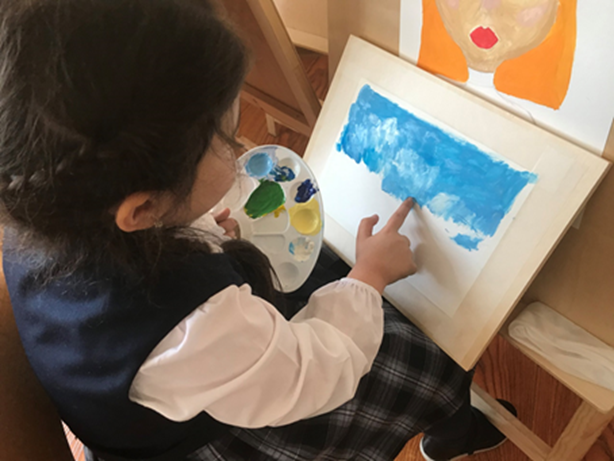 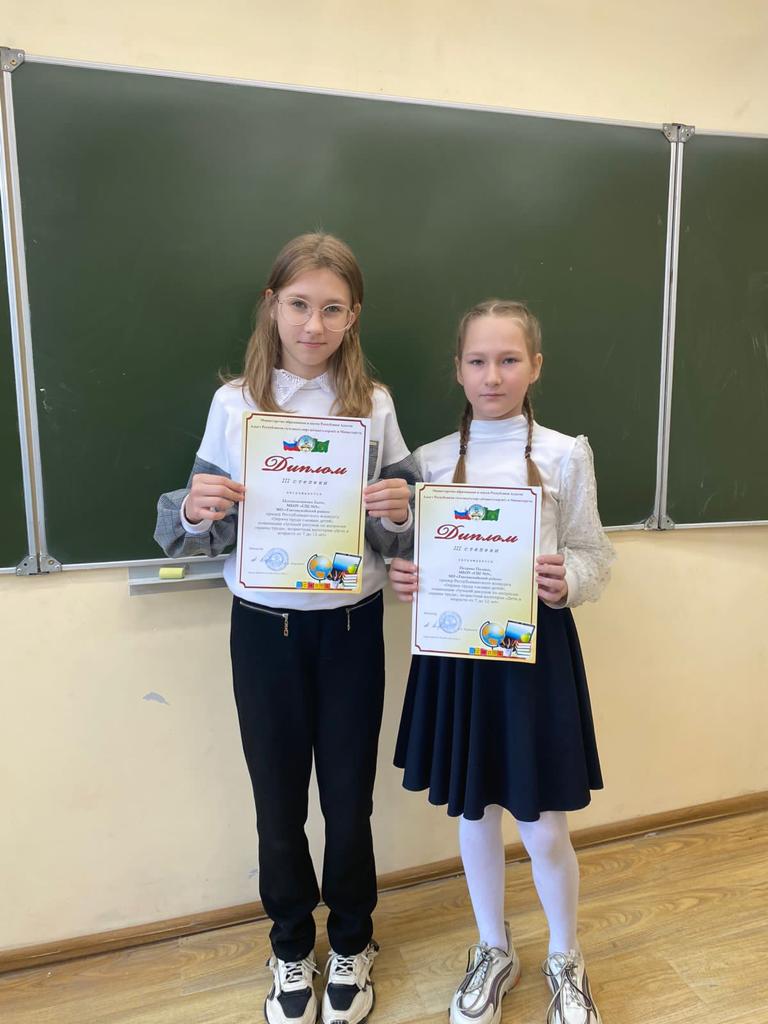 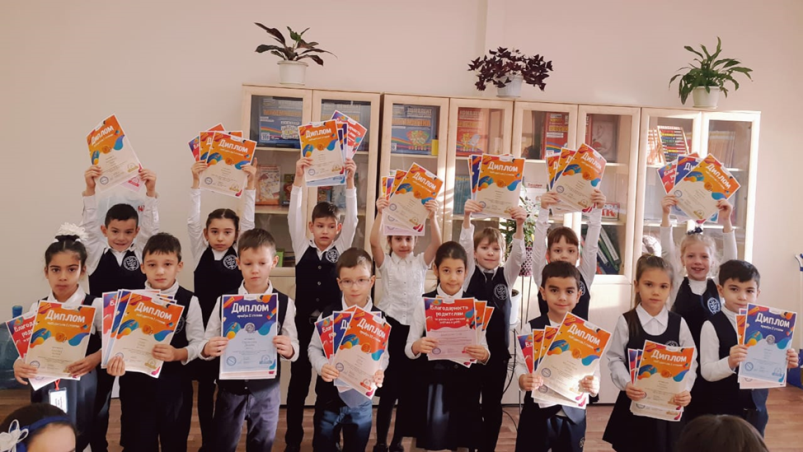 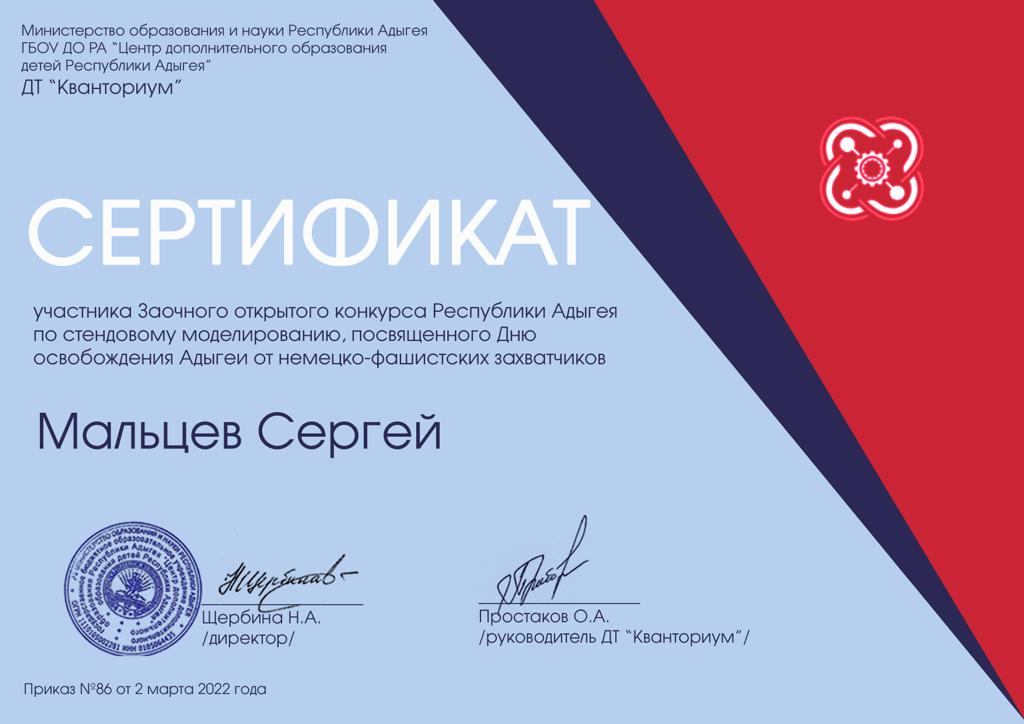 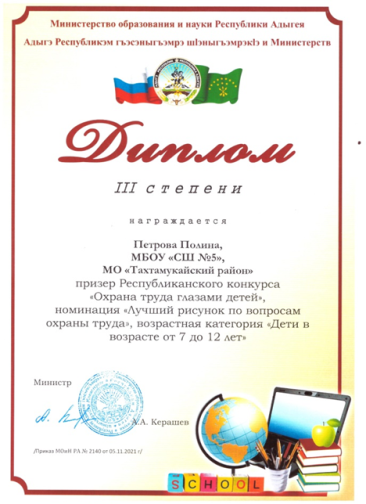 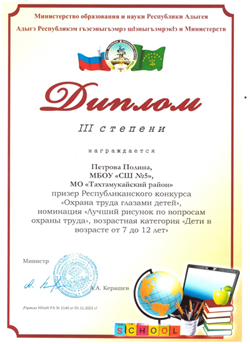 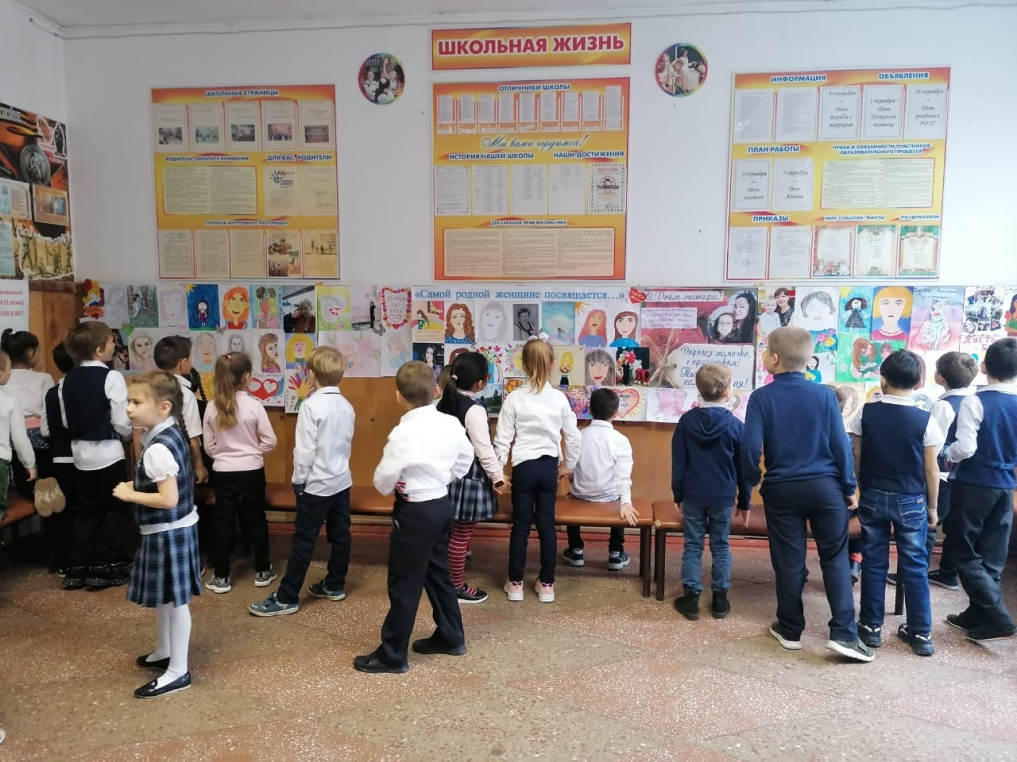 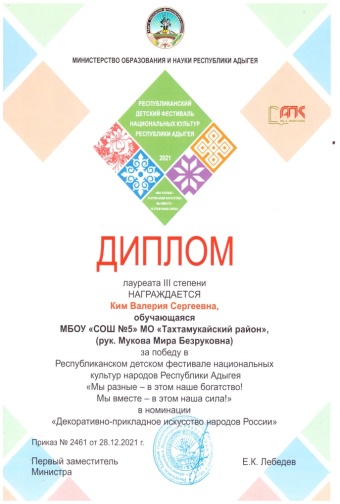 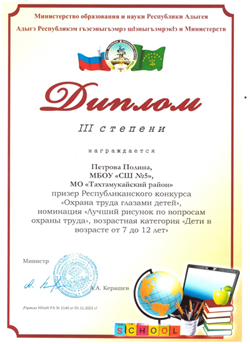 Основной смысл реализации данной программы: помогать раннему самоопределению ребёнка в будущей профессии, помочь сделать безошибочный выбор в будущем; повысить его собственную самооценку и его статус в глазах сверстников, педагогов, родителей;  дать возможность ребёнку полноценно, ярко, творчески прожить детство, развивая свои творческий потенциал, самосовершенствуясь, реализуя себя.
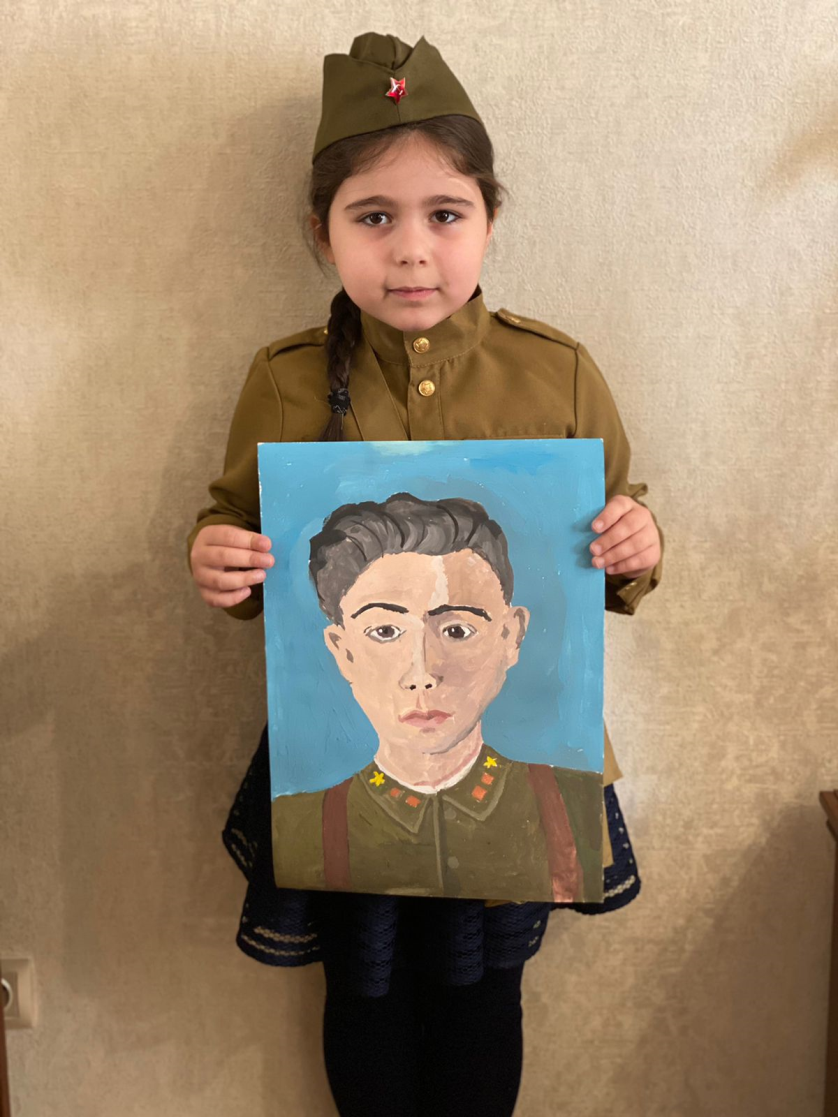 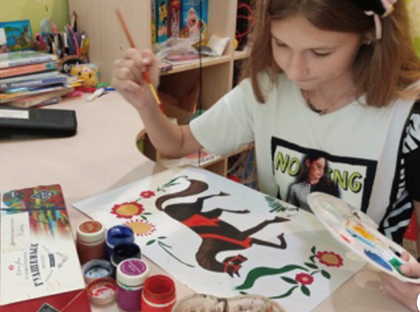 Полученные знания и умения выпускник сможет применить при оформления интерьера  дома, дизайна одежды, для изготовления сувениров друзьям и близким, а в будущем, при выборе профессии – педагога дополнительного образования, учителя технологии и изобразительного творчества, модельера, дизайнера интерьера, архитектора.
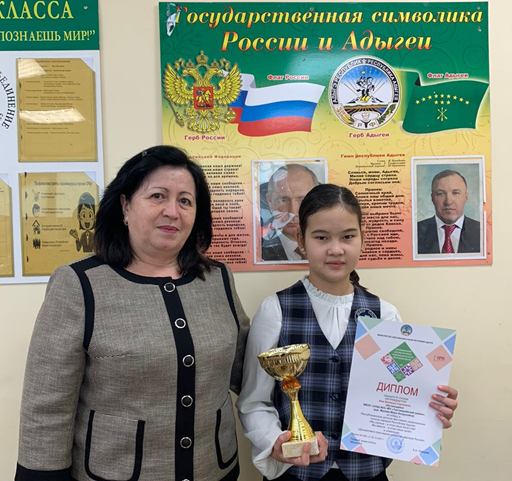 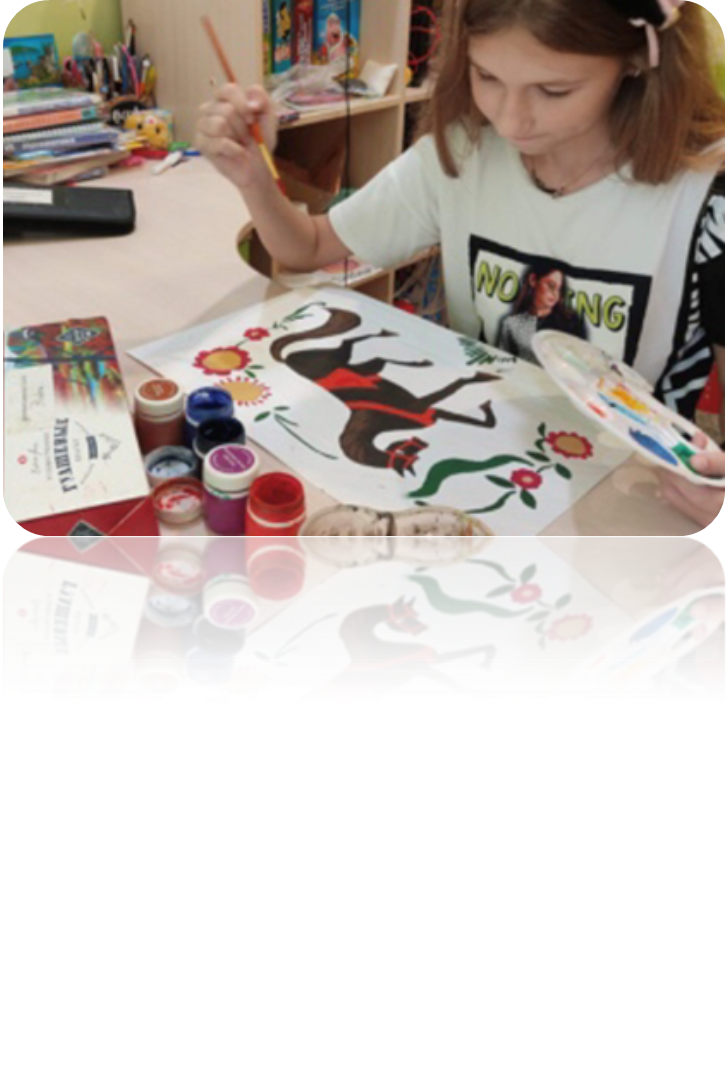